LAUDATO SI
ESCOLA FÉ E POLÍTICA WaLDEMAR ROSSI
Região episcopal Belém
Arquidiocese de são Paulo
J. A. galiani
JGALIANI@UOL.COM.BR
(11) 96340-0763
o olhar do homem sobre ele mesmo
FILOSOFIA GREGA
IDADE MÉDIA
IDADE MODERNA / INDUSTRIAL
SOCIEDADE PÓS-MODERNA / PÓS INDUSTRIAL
Filosofia grega
O HOMEM É O EIXO UNIFICADOR 
DA ORDEM UNIVERSAL 
E TEM COMO CARACTERÍSTICAS: 
A ESSÊNCIA 
E 
A ALMA.
Teocentrismo – idade média
PARA O CRISTIANISMO TUDO PROCEDE DA LIVRE PALAVRA CRIADORA DE DEUS QUE DISSE “Fiat” (Gn 1,3) E NÃO MAIS DO HOMEM COMO DETENTOR DO CONHECIMENTO HUMANO, COMO NA FILOSOFIA GREGA.
Idade moderna
PREOCUPAÇÃO VOLTADA PARA A PESSOA


ANTROPOCENTRISMO
O homem tem lugar assegurado no mundo, 
onde se pergunta sobre o SER e o SENTIDO DA VIDA. 

O homem  não está mais subjugado a uma religião,
está tomado pela AUTONOMIA por meio 
da RAZÃO e da EXPERIÊNCIA.
HOJE - sociedade pós-industrial (pós-moderna) que exige a criatividade, a convicção de que existem novos 
valores e uma 
mudança 
expressiva 
na relação 
entre trabalho 
e tempo livre.
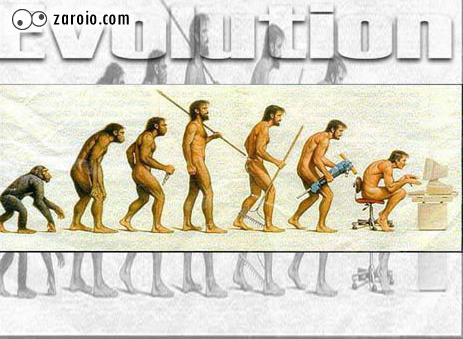 No século XXI há uma ruptura entre período precedente e o período sucessivo, isto ocorre por uma série de fatores, sobretudo pelo deslocamento do poder, pelas relações entre as classes sociais, entre os gêneros, entre a cidade e o campo.
Cultura pós-moderna 
gera um novo desafio
distribuição entre 

tempo de trabalho e tempo livre.
Valores – na sociedade Industrial eram:
 a racionalidade e a eficiência,
a hierarquia piramidal, a economia de escala e, assim por diante.

Valores - Sociedade pós-industrial são diferentes:
INTELECTUALIZAÇÃO: já fazemos tudo com a cabeça, seja quando trabalhamos, seja durante o tempo livre. 
A CRIATIVIDADE: a importância da estética, a importância da subjetividade contra toda coletividade imperante na sociedade industrial.
A EMOTIVIDADE: contra toda a racionalidade que era própria da sociedade industrial.
A DESESTRUTURAÇÃO DO TEMPO E DO ESPAÇO: enquanto na sociedade Industrial havia unidade de tempo e de lugar, seja para o trabalho, para a família, para o tempo livre e depois para a importância extraordinária da qualidade de vida.
Equiparação de relação homem e mulher - força e jurídica: emerge a feminilização da sociedade:
Sociedade andrógena, os homens cultivam valores femininos e as mulheres masculinos. 
Sociedade desorientada. Como católicos, por ex. desorientação da Igreja Católica, se dá por não ter percebido as grandes revoluções científicas, que hoje são reconhecidas, mas antes condenadas. Antes da Ciência era claro dizer quando se nascia, hoje não se tem tanta clareza quando se nasce. Nasce no momento da inseminação artificial? No momento da concepção? Em que saí do útero materno? Como também dizer quando se morre? O que dizer do estado vegetativo, morte artificial, porque artificial é a sua vida. 


Há uma desorientação:
religiosa, política, ideológica, desorientação das sociedades.
Como reagir a esta desorientação?
 Com criatividade, isto é essencial para modificar a relação entre trabalho e tempo livre. 
 Enquanto se faz um trabalho manual, repetitivo e se separa nitidamente as horas de trabalho das horas de tempo livre, para o trabalhador criativo esta divisão não existe. 
Se um trabalhador vai ao cinema, se diverte e pronto, se um jornalista vai ao cinema, se diverte, mas trabalha ao mesmo tempo, porque prepara o artigo para o jornal no dia seguinte. Esta situação e completamente nova e, é isto que se chama de ÓCIO CRIATIVO e de difícil compreensão. Neste momento eu posso estar trabalhando, transmitindo ideias, portanto, criando aprendizagem ou posso estar me divertindo.
Essa situação intermediária, na qual é difícil entender se alguém se diverte, estuda ou trabalha, isto é, o que se chama ÓCIO CRIATIVO, não significa NÃO FAZER NADA, significa fazer 3 coisas ou mais ao mesmo tempo, ou seja:
Divertir-se  - criando alegria
Trabalhar - criando riqueza
Estudar  - criando aprendizagem e saber.
PARA RESPONDER A ESTA FORMA DE VIDA EM SOCIEDADE 

LAUDATO SI - Papa Francisco

Base teológica

TEOLOGIA DO POVO.
Na teologia do povo, não se usa a análise social marxista, mas se usa preferentemente uma análise 
histórico-cultural,
sem desprezar o sócio estrutural e sem ter como base a luta de classes como princípio determinante de interpretações da sociedade e da história
Teologia do POVO HISTÓRICA/SOCIAL
EVANGELIZAÇÃO DA CULTURA
TEMA PRINCIPAL PIEDADE POPULAR
POVO DE DEUS
INCULTURAÇÃO
PROPÕE UM MODO DE AGIR ser PASTORES ESPIRITUAIS, PRÓXIMOS DAS PESSOAS, A PARTIR DA FIDELIDADE À IGREJA, COM UM ESPÍRITO MUITO CRIATIVO, FRATERNO E MISSIONÁRIO
Parte de uma FÉ que busca aprofundar a partir da TRADIÇÃO, mas, ao mesmo tempo, a partir da necessidade da busca do Povo de  Deus
BUSCA = HISTÓRICA/CULTURAL
TEOLOGIA DO POVO
É O OLHAR DO MISTÉRIO DE JESUS 
E DE UMA IGREJA QUE É POVO DE DEUS, 
QUE ESTÁ PRESENTE, COMPROMETE-SE, 
QUE É FIEL ÀS ORIENTAÇÕES DA IGREJA UNIVERSAL, 
MAS TAMBÉM FIEL AO POVO
IMPACTO DA TEOLOGIA DO POVONA AÇÃO PASTORAL DO PAPA
Propõe de modo simples, a forma de viver de Jesus,
Propõe um modo de vida que todas captam,
Propõe um humanismo rico, simples, fraterno, solidário e ao mesmo tempo religioso.

Isto para a IGREJA é DOM e RESPONSABILIDADE
Teologia DO POVO é social
VÊ A CARÊNCIA NO DESENVOLVIMENTO TECNOLÓGICO E SOCIOPOLÍTICO, CONSEQUENTEMENTE ECONOMICO, MAS REFLETE A PARTIR DOS VALORES CRISTÃOS E PELA RELIGIOSIDADE POPULAR VINCULA A AÇÃO PASTORAL AO POVO.

Assim leigos, religiosos, ministros, padres, bispos e o Papa não é uma figura que está acima, guardada as devidas reverências, cada um é alguém do povo que caminha com o povo.
Teologia do povo + Francisco = CIDADE/URBANIZAÇÃO
PROPÕE “ENCONTRAR DEUS NO CORAÇÃO DA CIDADE”
“O SEU PROJETO PARA A CIDADE É O DE TRANSFORMAR O CONJUNTO DOS CIDADÃOS EM UM POVO. O POVO NÃO É PORTANTO UMA MASSA AMÓRFICA, COMO ÀS VEZES PARECEM OS HABITANTES DAS NOSSAS GRANDES CIDADES, MAS UM CONJUNTO ORGÂNICO DE ‘CIDADÃOS RESPONSÁVEIS’  - ‘UMA PLURIFORME HARMONIA’ . É UM SUJEITO COLETIVO CAPAZ DE GERAR PROCESSOS HISTÓRICOS PRÓPRIOS” diz Cardeal Rylko sobre a visão do Papa em relação à cidade.
Para a teologia do povo
AS MUDANÇAS HISTÓRICAS/POLITICAS/SOCIAIS/ECONOMICAS serão desconstruídas pela LIBERTAÇÃO INTEGRAL DO PECADO,
daí sua hermenêutica e visão de que o CRISTÃO precisa estar dentro da Igreja EM SAÍDA inserido na vivência histórica dos povos, como sujeitos da história e da cultura, receptores de evangelização e, se já evangelizados, evangelizadores.
O contexto teológico argentino tem na 
OPÇÃO PREFERENCIAL PELOS POBRES E PELOS MARGINALIZADOS a ideia de formação do POVO DOS FIÉIS = POVO DE DEUS, vindo da LUMEM GENTIUM, mas com os olhos latino-americanos. 
Não faz alusão à luta de classes, mas o POVO DE DEUS: os pobres e excluídos da América Latina que conservam a cultura comum, a piedade popular e a inculturação do Evangelho.
Frutos da teologia do povo
VALORIZAÇÃO DA RELIGIOSIDADE POPULAR, que deixou uma grande marca em toda a Igreja Argentina 
= festa de San Cayetano, padroeiro do pão e do trabalho, há pessoas que ficam na fila por até 15 dias para entrar no santuário;
= peregrinações juvenis a pé a Luján, idealizadas por Rafael Tello durante o regime militar, que mobilizam ainda hoje centenas de milhares de pessoas a cada ano.
MANIFESTAÇÕES RELIGIOSAS QUE SEMPRE EXISTIRAM, PORÉM O MAIS INTERESSANTE DESSA TEOLOGIA É O FATO DE TÊ-LA RECONHECIDO COMO AUTÊNTICA FÉ POPULAR – Bento XVI em Aparecida reconhece essa teologia, quando afirma que a América Latina tem um grande tesouro A PIEDADE POPULAR.
O PAPA FRANCISCO sua identidade
“NÃO É POSSÍVEL ENTENDER FRANCISCO SEM COMPREENDER A ESPIRITUALIDADE INACIANA = DISCERNIMENTO ESPIRITUAL DE SANTO INÁCIO” 
– 0 DISCERNIMENTO é a capacidade de crivo interior para “sair do mal e buscar o bem” e, portanto, ESCOLHER LIVREMENTE, que está no centro dos Exercícios Espirituais e que para FRANCISCO deve acontecer “NÃO SOMENTE NA VIDA DAS PESSOAS, MAS TAMBÉM NA PASTORAL DA IGREJA!
Diz o padre Scannone
“IGREJA POBRE E PARA OS POBRES”
A TEOLOGIA DO POVO no Papa Francisco o faz querer uma Igreja NOVA e, por isso 
DENUNCIA a mentalidade para a qual “É UMA TRAGÉDIA SE OS BANCOS CAEM, MAS
SE AS FAMÍLIAS NÃO TÊM NADA PARA COMER, 
ENTÃO NÃO SE FAZ NADA”
TEOLOGIA DO POVO + homem = papa
ELE É UM HOMEM DE ESPIRITUALIDADE e governa com base no DISCERNIMENTO ESPIRITUAL.
ELE É UM HOMEM AUSTERO, usava transporte público, visitava as favelas, defendia o povo e os pobres.
ELE É DETERMINADO, e por isso implementa as mudanças necessárias na Igreja, mas sem rupturas.
Papa Francisco
É UMA PESSOA SIMPLES, PREOCUPADA COM OS POBRES, COM A RENOVAÇÃO EVANGÉLICA DA IGREJA E COM UM APOSTOLADO “NA CIDADE”, REALIZADO TAMBÉM PELAS RUAS, E NÃO SÓ NOS TEMPLOS, COMO FOI O DE SÃO FRANCISCO DE ASSIS.
Frases QUE FAZEM PENSAR:
“A DEVOCAÇÃO POPULAR É A ANTÍTESE DA SECULARIZAÇÃO GENERALIZADA”
“QUANDO NOS APROXIMAMOS DO NOSSO POVO COM O OLHAR DO BOM PASTOR, QUANDO NÃO VAMOS PARA JULGAR, MAS PARA AMAR, PODEMOS DESCOBRIR QUE ESSA FORMA CULTURAL DE EXPRESSAR A FÉ CRISTÃ AINDA ESTÁ PRESENTE ENTRE NÓS, ESPECIALMENTE EM NOSSOS POBRES”

“A ESPIRITUALIDADE POPULAR É A FORMA ORIGINAL ATRAVÉS DA QUAL O ESPÍRITO SANTO CONDUZ E CONTINUA A CONDUZIR MILHÕES DE NOSSOS IRMÃOS”

UM OUVIDO NO POVO E OUTRO NO EVANGELHO – “UM PREGADOR PRECISA OUVIR O POVO, PARA DESCOBRIR O QUE OS FIÉIS NECESSITAM ESCUTAR. UM PREGADOR É UM CONTEMPLATIVO DA PALAVRA E TAMBÉM UM CONTEMPLATIVO DO POVO”
DESSA BASE TEOLÓGICA NASCE A LAUDATO SI
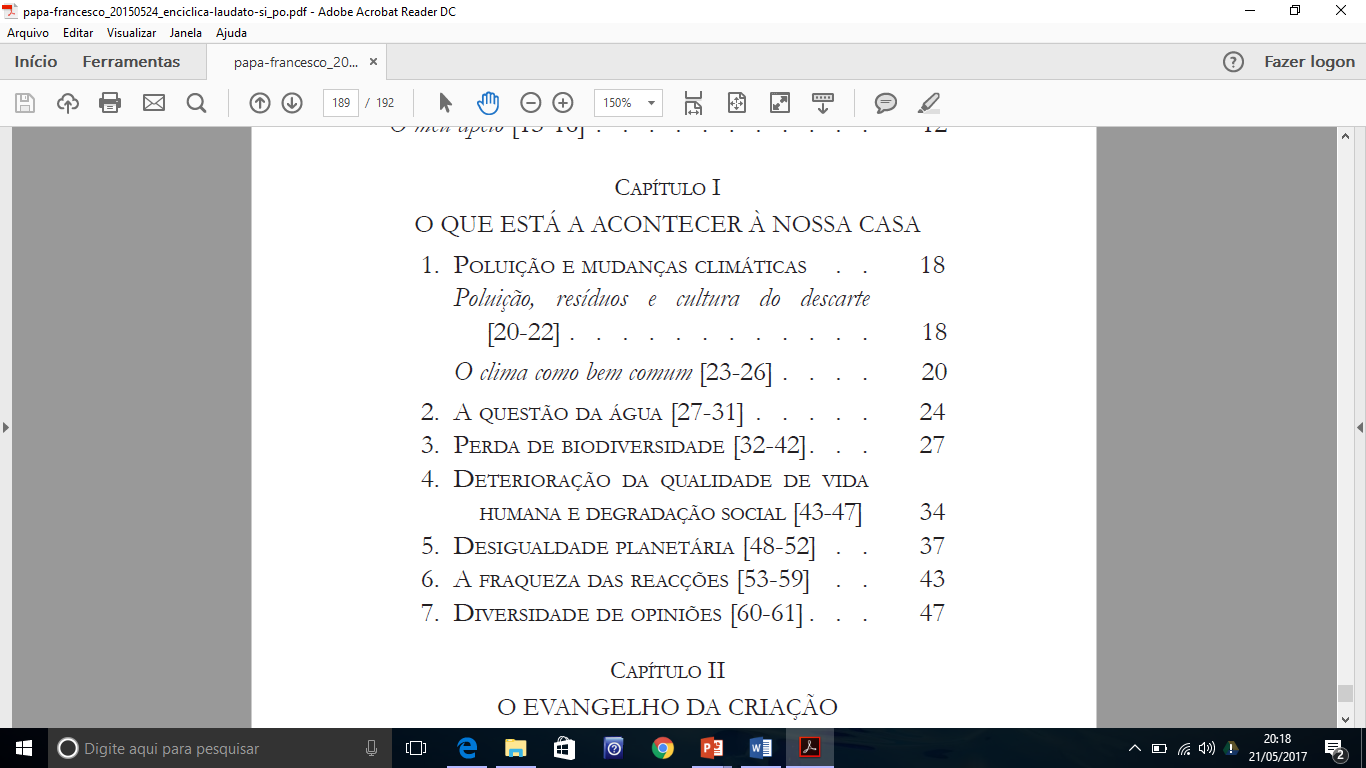 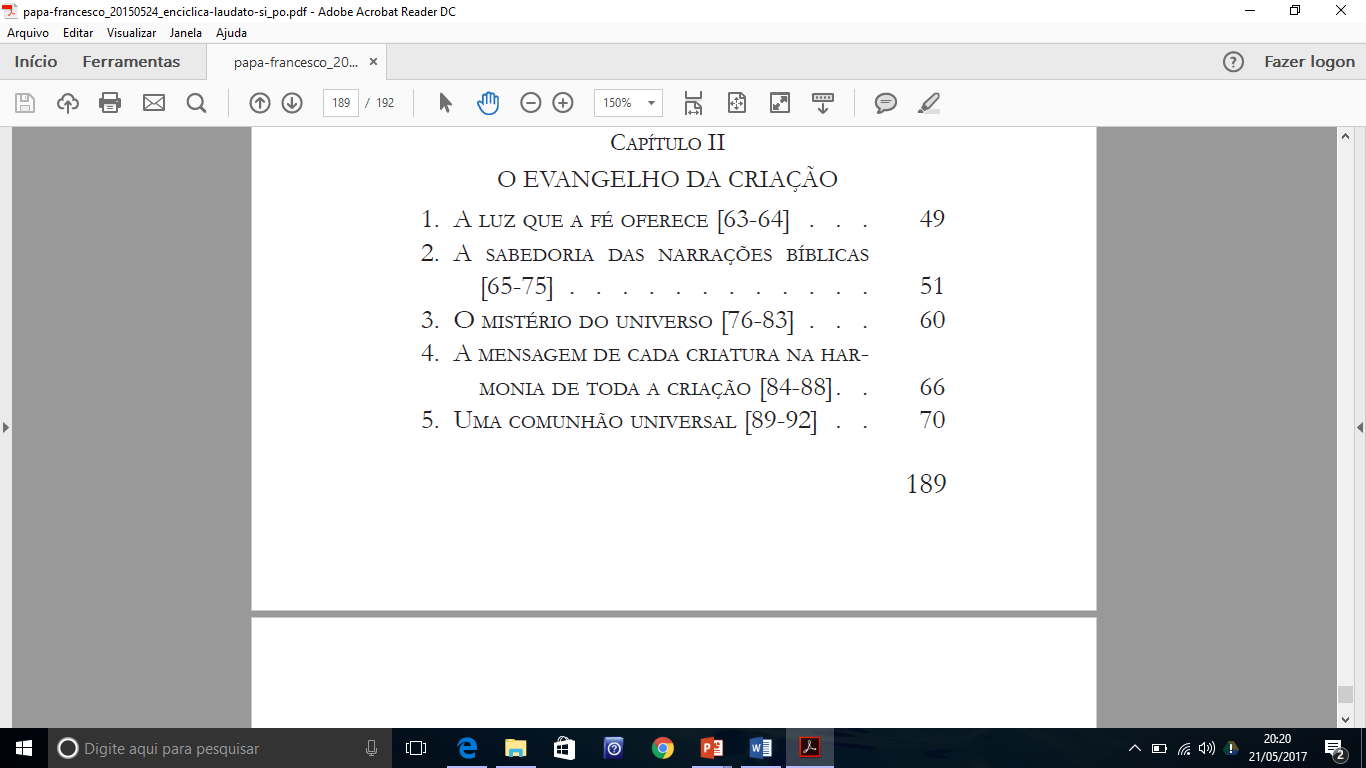 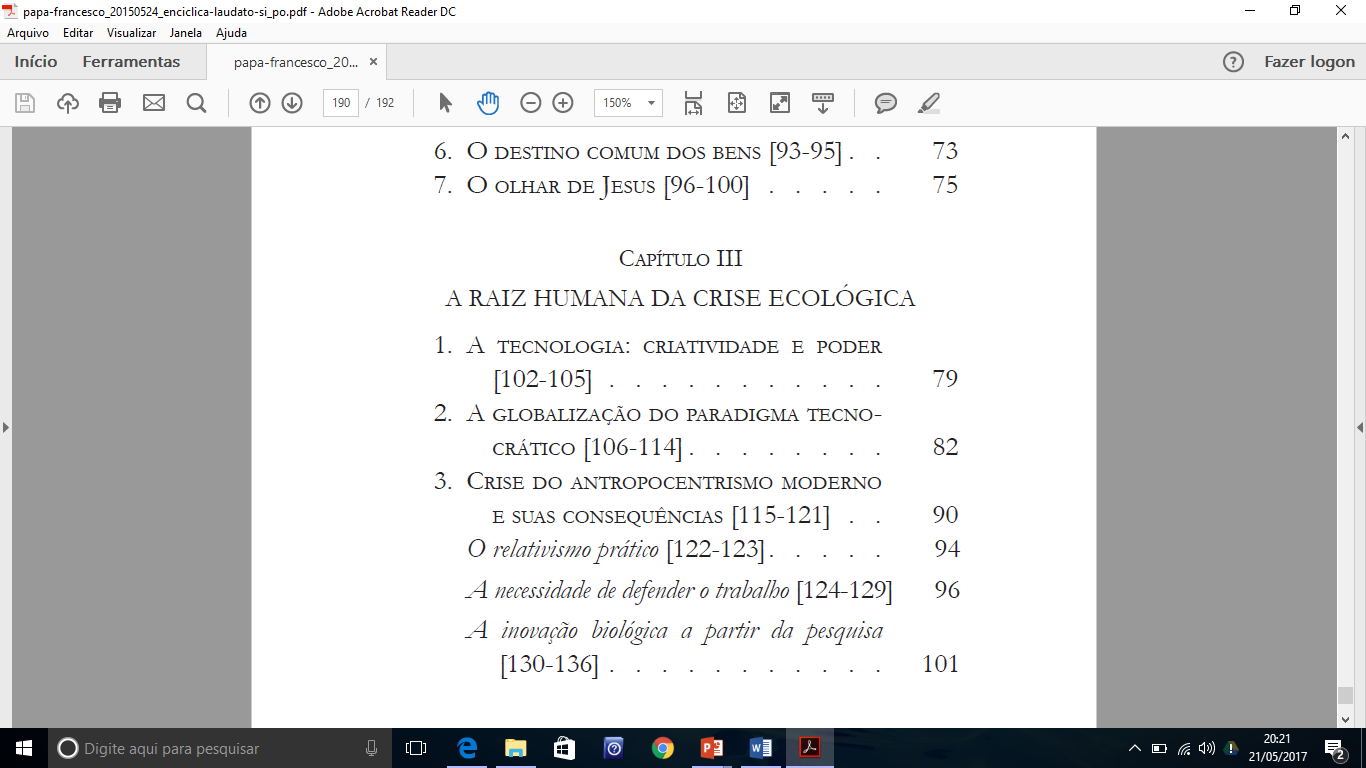 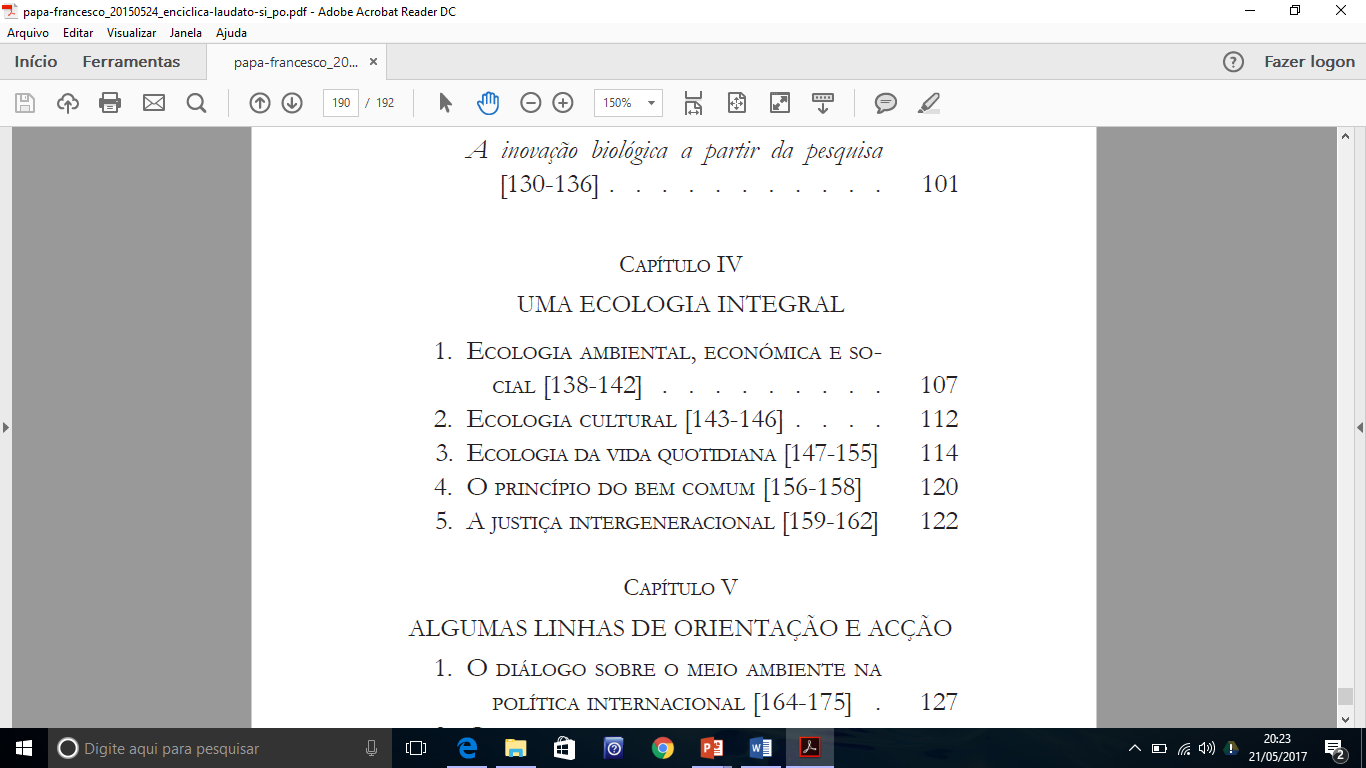 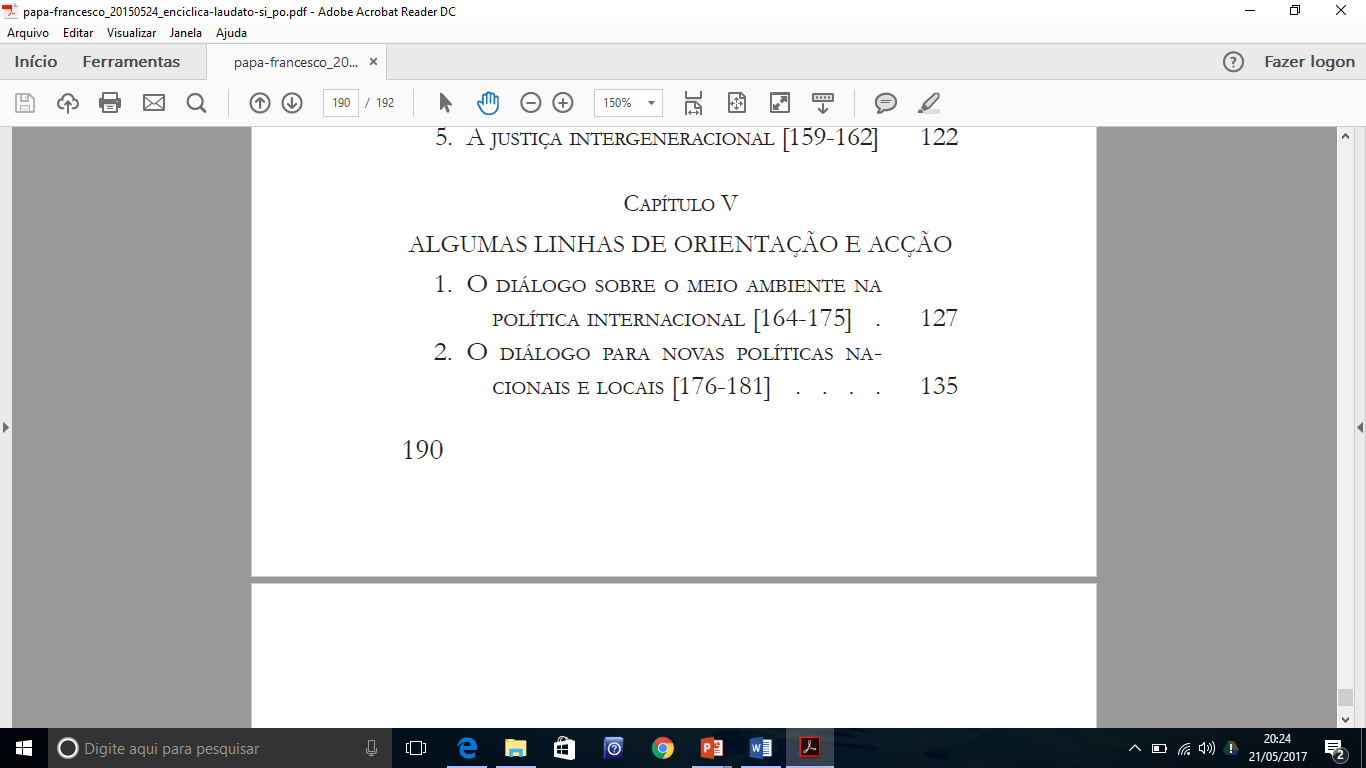 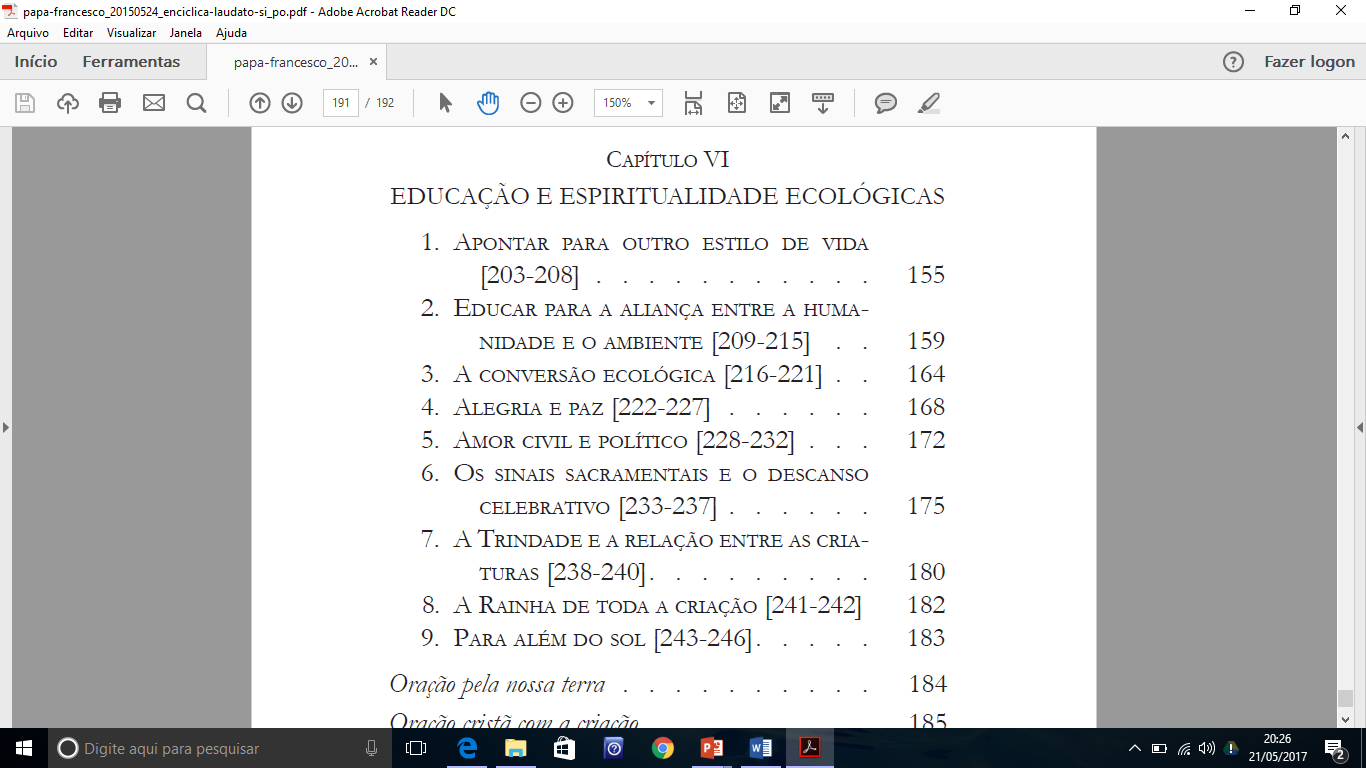 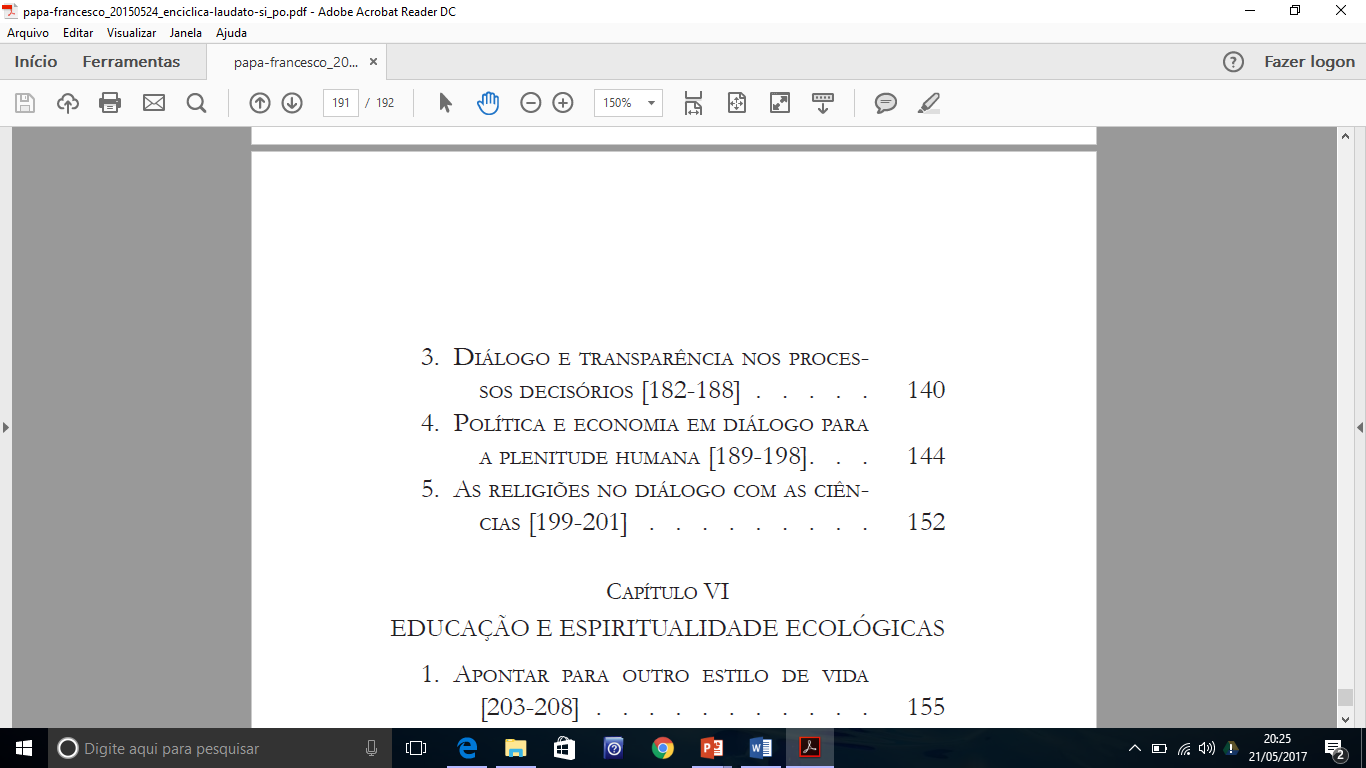 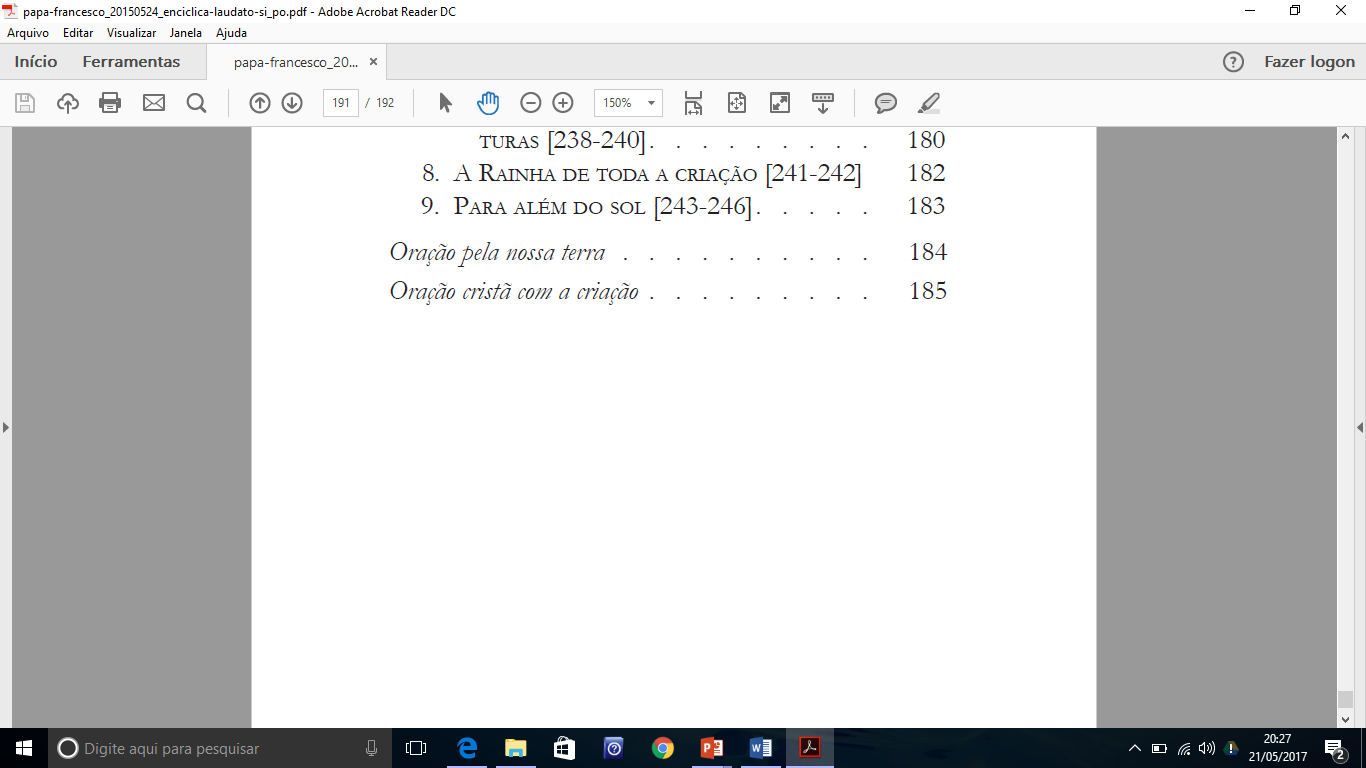 Laudato Si – novo paradigma.
denUncia que o Modelo atual de desenvolvimento destrói o ambiente.
Laudato Si conclama - Mudança radical: 
se queremos salvar a Terra,
salvar a Humanidade é necessário construir outro paradigma de desenvolvimento
O modelo de produção atual, 
a utilização desmedida dos bens renováveis impede que eles se regenerem a tempo, 
como está ocorrendo com a água doce.
Converter o modelo de desenvolvimento global
Refletir responsavelmente
“SOBRE O SENTIDO DA ECONOMIA E 
DOS SEUS OBJETIVOS, 
PARA CORRIGIR AS SUAS DISFUNÇÕES E DETURPAÇÕES” (LS194)
PROGRESSO
PRESSUPÕE um desenvolvimento tecnológico e econômico, que deixa a vida integralmente superior (LS194)
consumismo
A concepção produtivista-consumista 
é insustentável e nos levará 
mais cedo ou mais tarde ao desastre.
REDEFINIR/RECONCEITUAR A ECONOMIA
A POLÍTICA NÃO DEVE SUBMETER-SE À ECONOMIA,
E ESTA NÃO DEVE SUBMETER-SE AOS DITAMES E 
AO PARADIGMA EFICIENTISTA DA TECNOCRACIA.
PENSANDO NO BEM COMUM,
HOJE PRECISAMOS IMPERIOSAMENTE
QUE A POLÍTICA E A ECONOMIA, EM DIÁLOGO,
SE COLOQUEM  DECIDIDAMENTE 
AO SERVIÇO DA VIDA, 
ESPECIALMENTE DA VIDA HUMANA
(LS189)
NOVO PARADIGMA É POSSÍVEL PARA MUDAR O QUE AÍ ESTÁ
PODEMOS MENCIONAR TAMBÉM UMA BOA GESTÃO DOS TRANSPORTES OU TÉCNICAS DE CONSTRUÇÃO 
E REESTRUTURAÇÃO DE EDIFÍCIOS QUE REDUZAM O SEU CONSUMO ENERGÉTICO E O SEU NÍVEL DE POLUIÇÃO”
(LS180)
PARA ENFRENTAR OS PROBLEMAS DE FUNDO, QUE NÃO SE PODEM RESOLVER COM AÇÕES DE PAÍSES ISOLADOS, TORNA-SE INDISPENSÁVEL UM CONSENSO MUNDIAL QUE LEVE, POR EXEMPLO, A PROGRAMAR UMA AGRICULTURA SUSTENTÁVEL E DIVERSIFICADA, DESENVOLVER FORMAS DE ENERGIA RENOVÁVEIS E POUCO POLUIDORAS, FOMENTAR UMA MAIOR EFICIÊNCIA ENERGÉTICA, PROMOVER UMA GESTÃO MAIS ADEQUADA DOS RECURSOS FLORESTAIS E MARINHOS, GARANTIR A TODOS O ACESSO À ÁGUA POTÁVEL (LS164)
EM ALGUNS LUGARES, ESTÃO A DESENVOLVER-SE  COOPERATIVAS PARA A EXPLORAÇÃO DE ENERGIAS RENOVÁVEIS, QUE CONSENTEM O AUTOABASTECIMENTO LOCAL E ATÉ MESMO A VENDA DA PRODUÇÃO EM EXCESSO. ESTE EXEMPLO SIMPLES INDICA QUE, 
ENQUANTO A ORDEM MUNDIAL EXISTENTE SE REVELA IMPOTENTE PARA ASSUMIR RESPONSABILIDADES,
A INSTÂNCIA LOCAL PODE FAZER  DIFERENÇA (LS179)
A TERRA É UM BEM COLETIVO
A SALVAÇÃO DA NATUREZA NÃO SE DARÁ PELA FINANCEIRIZAÇÃO, PELA SUA INSERÇÃO NO “MERCADO”, MAS POR CONSIDERÁ-LA COMO 
um bem comum
“O MEIO AMBIENTE É UM BEM COLETIVO,
 PATRIMÔNIO DE TODA A HUMANIDADE 
E RESPONSABILIDADE  DE TODOS”
 (LS95)
NÃO SE PODE SOLUCIONAR A CRISE ECOLÓGICA ATUAL
COM MEDIDAS ISOLADAS, PORQUE AS COISAS, 
“NA REALIDADE, ESTÃO TODAS INTERLIGADAS”
(LS111)
PRECISAMOS DE UMA POLÍTICA QUE PENSE COM
VISÃO AMPLA E LEVE EM FRENTE 
UMA REFORMULAÇÃO INTEGRAL, 
ABRANGENDO EM UM DIÁLOGO
INTERDISCIPLINAR OS VÁRIOS 
ASPECTOS DA CRISE (LS197)
NÃO HÁ DUAS CRISES SEPARADAS: 
UMA AMBIENTAL E OUTRA SOCIAL; 

MAS UMA ÚNICA E COMPLEXA CRISE SOCIOAMBIENTAL. 

A SOLUÇÃO DESTA CRISE REQUER UMA ABORDAGEM INTEGRAL PARA COMBATER A PROBREZA, DEVOLVER A DIGNIDADE AOS EXCLUÍDOS E, SIMULTANEAMENTE, CUIDAR DA NATUREZA.
(LS 139)
A INTERDEPENDÊNCIA OBRIGA-NOS A PENSAR EMUM ÚNICO MUNDO, EM UM PROJETO COMUM (LS164)
NO NOVO PARADIGMA DE DESENVOLVIMENTO
O TRABALHO OCUPA LUGAR CENTRAL
A REALIDADE SOCIAL DO MUNDO ATUAL EXIGE QUE, 
ACIMA DOS LIMITADOS INTERESSES DAS EMPRESAS E 
DE UMA DISCUTÍVEL RACIONALIDADE ECONÔMICA,

 “SE CONTINUE A PERSEGUIR COMO PRIORITÁRIO O OBJETIVO DO ACESSO AO TRABALHO PARA TODOS” 
 (LS127)
PARA DAR TRABALHO PARA TODOS É INDISPENSÁVEL PROMOVER UMA ECONOMIA QUE FAVOREÇA A DIVERSIFICAÇÃO PRODUTIVA 
E A CRIATIVIDADE EMPRESARIAL

Por ex.: há uma grande variedade de sistemas alimentares rurais de pequena escala que continuam a alimentar a maior parte da população mundial, utilizando uma porção reduzida de terreno e de água e produzindo menos resíduos, quer em pequenas parcelas agrícolas e hortas, quer na caça e recolha de produtos silvestres, quer na pesca artesanal 
(LS129)
NOVO PARADIGMA
POVOS INDÍGENAS
MOVIMENTOS SOCIAIS
ORGANIZAÇÕES DA SOCIEDADE CIVIL
Para OS POVOS INDÍGENAS A TERRA NÃO É UM BEM ECONÔMICO, MAS DOM GRATUITO DE DEUS E DOS ANTEPASSADOS QUE NELA DESCANSAM, UM ESPAÇO SAGRADO COM O QUAL PRECISAM INTERAGIR PARA MANTER A SUA IDENTIDADE E OS SEUS VALORES               (LS146)
MOVIMENTOS SOCIAIS E ORGANIZAÇÕES SOCIEDADE CIVIL
DIANTE DE GOVERNOS INOPERANTES OS Cidadãos PRECISAM REAGIR
ATRAVÉS DE ORGANISMOS NÃO GOVERNAMENTAIS E ASSOCIAÇÕES INTERMÉDIAS, DEVE FORÇAR OS GOVERNOS A DESENVOLVER NORMATIVAS, PROCEDIMENTOS E CONTROLES MAIS RIGOROSOS. SE OS CIDADÃOS NÃO CONTROLAM O PODER POLÍTICO – NACIONAL, REGIONAL E MUNICIPAL - , TAMBÉM NÃO É POSSÍVEL COMBATER OS DANOS AMBIENTAIS. 
(LS 179,181)
FRANCISCO PROPÕE UMA UNIDADE EM TORNO DA CONSTRUÇÃO DE OUTRO PARADIGMA DE DESENVOLVIMENTOE CONCLAMA RETOMANDO A CARTA DA TERRA
A CARTA DA TERRA CONVIDA, A TODOS, 
A COMEÇAR DE NOVO, 

DEIXANDO PARA TRÁS UMA ETAPA DE AUTODESTRUIÇÃO, MAS AINDA NÃO DESENVOLVEMOS UMA CONSCIÊNCIA UNIVERSAL QUE TORNE ISSO POSSÍVEL.
POR ISSO, ATREVO-ME A PROPOR DE NOVO AQUELE CONSIDERÁVEL DESAFIO:
“COMO NUNCA ANTES NA HISTÓRIA, O DESTINO COMUM OBRIGA-NOS A PROCURAR UM NOVO INÍCIO [...] 
Que o nosso TEMPO seja um tempo que se recorde 
pelo despertar de uma nova reverência perante a vida,
pela firme resolução de alcançar a sustentabilidade,
pela intensificação da luta em prol da justiça e da paz
e pela jubilosa celebração da vida”
 (LS207)
A LAUDATO SI
 aponta
“PARA OUTRO ESTILO DE VIDA”
“QUANTO MENOS, TANTO MAIS” 
(ls 222)
https://youtu.be/bhLL7gyNgvM
OBRIGADO!

GALIANI
jgaliani@uol.com.br
(11) 96340-0763
http://professorgaliani.blogspot.com.br/